Своими руками…Изготовление цветка гвоздики
Подготовила воспитатель ГПД
ГБОУ СОШ №282
Власова Елена Юрьевна
Гвоздика, общий вид цветка.
Для изготовления гвоздики нам потребуется:
ткань для цветков (батист или крепдешин);
ткань для листьев;
клей;
ножницы;
проволока;
нитки;
зеленая гофрированная бумага.
Порядок выполнения работы:
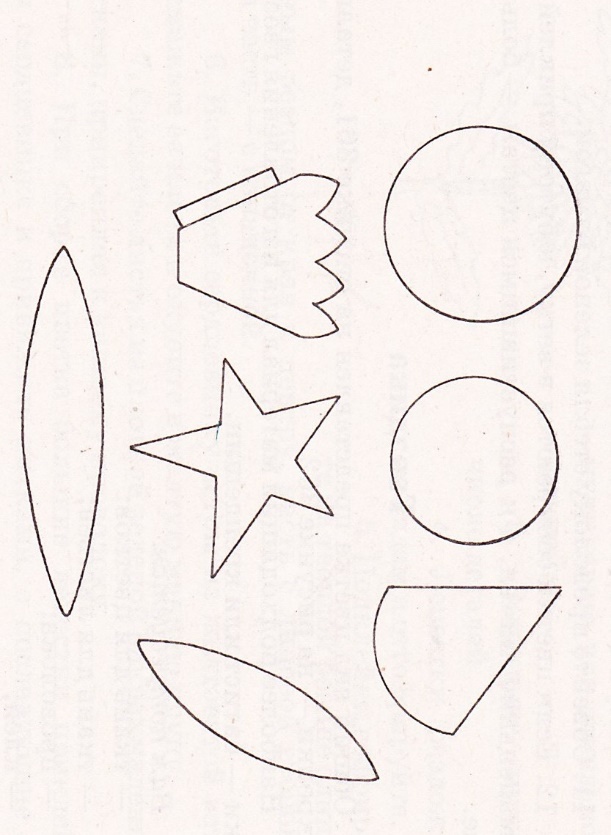 По готовым выкройкам вырежьте детали цветов и листьев.
Сложите каждую заготовку для цветка вчетверо и вырежьте лепестки:
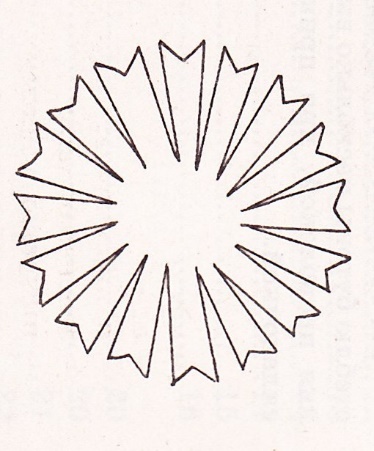 Для изготовления стебелька возьмите проволочку
 и обмотайте ее зеленой гофрированной бумагой.
Для изготовления тычинок возьмите нитки белого, черного или желтого цвета и проволочку-стебелек.Намотайте нитки на карандаш вместе с проволочкой. Снимите  нитки с карандаша.Свяжите посередине и разрежьте.Получилась кисточка из ниток.
Сборка цветка гвоздики:
возьмите стебелек, расположите его  тычинками вниз; 
на стебель нанижите круги с вырезанными лепестками, начиная с меньшего лепесткового круга, привяжите их;
расположите под цветком трубочку-чашечку и прикройте ее подклейкой;
привяжите к стебельку листочки.
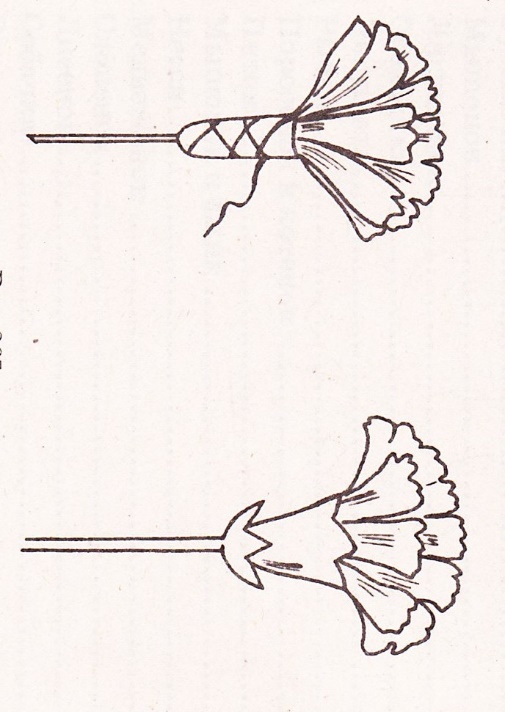